Проект  по теме: «Русские традиции»             во 2мл  группе
Работу выполнили:
Терновая Екатерина Андреевна
Куканова Галина  Алексеевна


2022 г
Цель: Приобщение детей к национальной культуре, развитие интереса к русскому народному творчеству 
   Задачи:
 1.Познакомить детей с народными традициями, народным искусством;
2. Дать представление об устройстве русской избы, о народном промысле; о народном фольклоре.
3. Развитие эстетического и нравственного восприятия мира.
4. Воспитывать интерес к истории и народному творчеству, уважение к его традициям.
Актуальность:     Традиционная народная культура является глубинной основой всего многообразия направлений, видов и форм культуры современного общества. Наследие традиционной народной культуры является источником современной национальной культуры и искусства.   Стоит помнить, что дошкольный возраст – самая важная стадия формирования личности человека, её фундамент. И именно с раннего возраста необходимо воспитывать уважение к трудовым традициям предков, их мудрости и культуре, обрядам и обычаям. Знакомясь с культурными ценностями и традициями своего народа с раннего детства, черпая вдохновение в близком окружении, дети впитывают патриотизм и любви к Родине
Рассматривание иллюстраций, беседы:  «Знакомство с народными костюмами»: сарафаном, кокошником,Цель: познакомить детей с русским народным костюмом, вызвать интерес к русским костюму, его элементам. Научить  называть предметы костюма, обратить внимание на узорчатости украшений сарафана, сорочки, кокошника. Обогащать словарный запас детей новыми словами (сарафана, сорочки, кокошника) Побуждать проявлять самостоятельность и активность.
Русские народные костюмы: сарафан, косынка, кокошник, рубаха, картуз.
ЧастушкаРаздайся, народ,Меня пляска беретПойду попляшуСебя людям покажу
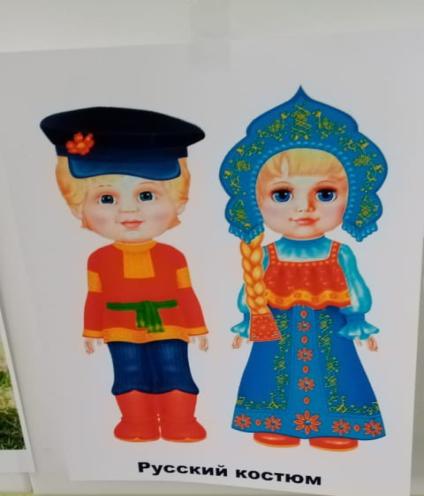 Рисование: сарафана
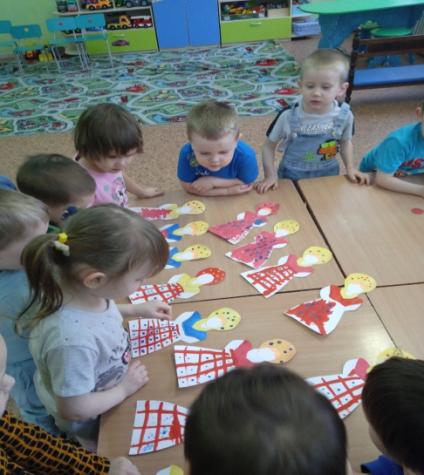 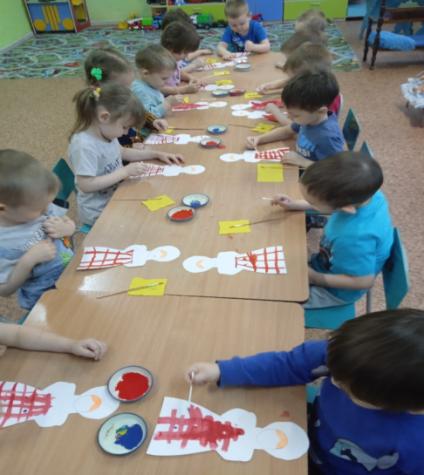 Книжный уголок
Цель: Формировать у детей понятие о жанре русского народного творчества «сказка» учить слушать внимательно произведение, понимать смысл прочитанного. Русские народные сказки «Гуси лебеди», «Маша и медведь», «Заюшкина избушка», «Зимовье зверей». Продолжать знакомить детей с русскими народными  пословицами, поговорками, загадывание загадок.
Приглашали в гости группу «Муровьишек» рассказали о русской народной игрушке Матрешке, поиграли в пальчиковые игры.
Цель: Формировать представление о народной игрушке «Матрешке» приобщать к традициям русского народа.
Наше творчество
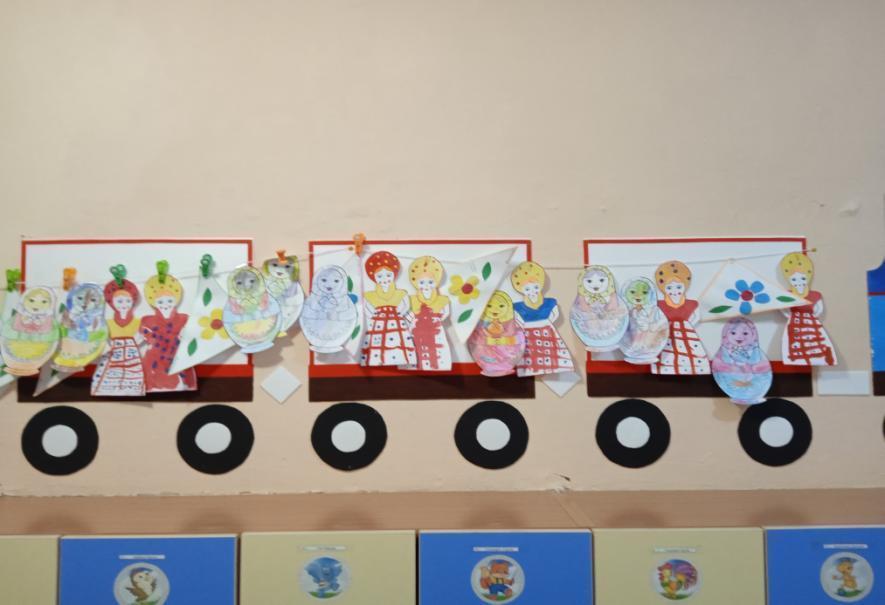 Познакомились с Русскими народными музыкальными инструментами
Мастер класс по изготовлению  музыкальных инструментов  шумелки своими руками.
МУЗЫКАЛЬНЫЕ ИНСТРУМЕНТЫ
Знакомство с посудойлепка «Тарелочки и ложки
Русская изба
Цель: Познакомить детей с бытом  русской избы
Цель: Познакомить и дать представление об устройстве русской избы, с предметами старинного русского быта (печь, лавка, прялка, самовар и т.д.)
Заключение результат
- Дети познакомились  с  бытом русской избы, посетили  мини музей с предметами старинного русского быта.
- Продолжают знакомиться с русскими народными играми, научились в них играть.
- У детей сформировалось  понятие о жанре русского народного творчества «сказка».
- Расширили  представления о народном искусстве (игрушках, музыкальных инструментах, посуде, предметах быта и т. д.).
- Повышается интерес к фольклору, дети разучили детские частушки, потешки; познакомились с народными пословицами, поговорками .
- В группе  организована выставка «Русское народное творчество».
Используемая литература
1. Князева О. Л., Маханева М. Д. Приобщение детей к истокам русской народной культуры.  
2. Тихонова М. В., Смирнова Н. С. Красна изба… Знакомство детей с русским народным искусством, ремеслами, бытом в музее детского сада. – СПб. : «ДЕТСТВО-ПРЕСС», 2004.
3. Литвинова М. Ф. Русские народные подвижные игры для детей дошкольного и младшего школьного возраста: Практическое пособие. / М. : Айрис-пресс, 2003.